Competitor Analysis
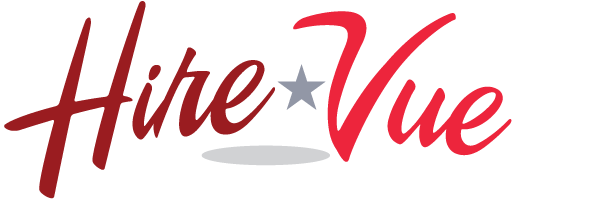 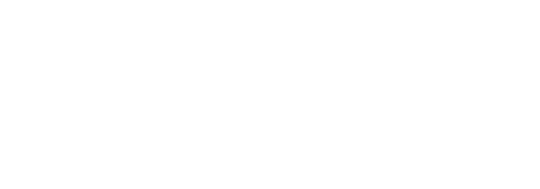 Pros
Cons
Main Product
Major foothold in United States
1
Video Assessment

Facial Coding
Intonation Analysis
Over 600 clients, including many MNC’s such as Nike, Deloitte, Tiffany&Co.,  Intel, Honeywell, Quantas
Questionable predictive accuracy
1
Provides analysis of candidate
2
Limited Languages 
(Only in English)
2
Almost like a one stop for HR issues
3
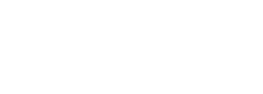 [Speaker Notes: Marco-environment： technology drives business success 
（1）
拥有前沿科技的企业 一直是走在最前面的
这是因为我们已经进入了人工智能]
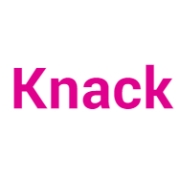 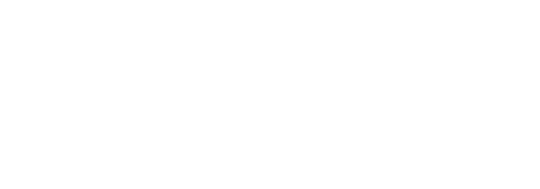 Pros
Cons
Main Product
1
Low accuracy 
(Not all models are above the usefulness threshold set by the U.S. Department of Labor)
Attractive Product
1
Games to predict traits

- Based on results of games, give score for trait
Easily adaptable to any language
2
Users can get better scores by practice
2
Able to be used by businesses, education and individuals
3
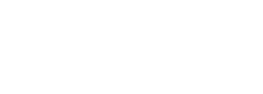 [Speaker Notes: Marco-environment： technology drives business success 
（1）
拥有前沿科技的企业 一直是走在最前面的
这是因为我们已经进入了人工智能]
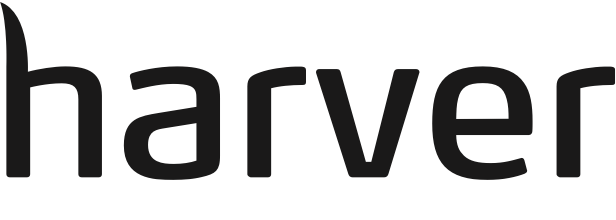 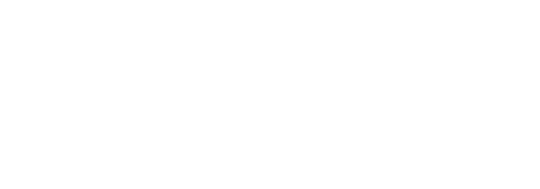 Pros
Cons
Main Product
1
1
Complicated setup
Attractive Product
TalentPitch

Candidates view video of company
Uses games to predict traits
Easily adaptable to any language
2
Lacks predictive analysis
2
Integrates with company‘s existing ATS
Easily adaptable to any language
3
3
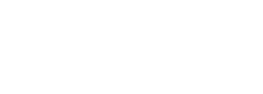 [Speaker Notes: Marco-environment： technology drives business success 
（1）
拥有前沿科技的企业 一直是走在最前面的
这是因为我们已经进入了人工智能]
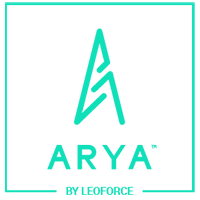 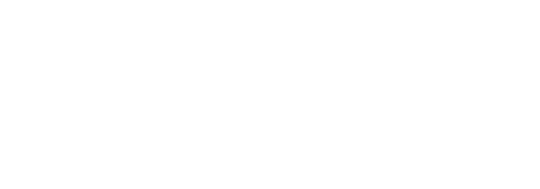 Pros
Cons
Main Product
Unable to be used for campus recruitment
System feeds your candidate pipeline by itself
Automated talent sourcing

Predicts talent’s likelihood of moving to another company
Uses profiles of people in the internet
1
1
Able to predict if talents are ready to change companies
Lacks predictive analysis
2
2
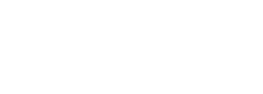 [Speaker Notes: Marco-environment： technology drives business success 
（1）
拥有前沿科技的企业 一直是走在最前面的
这是因为我们已经进入了人工智能]
Comparison to Other Recruitment Software
High Predictive Accuracy
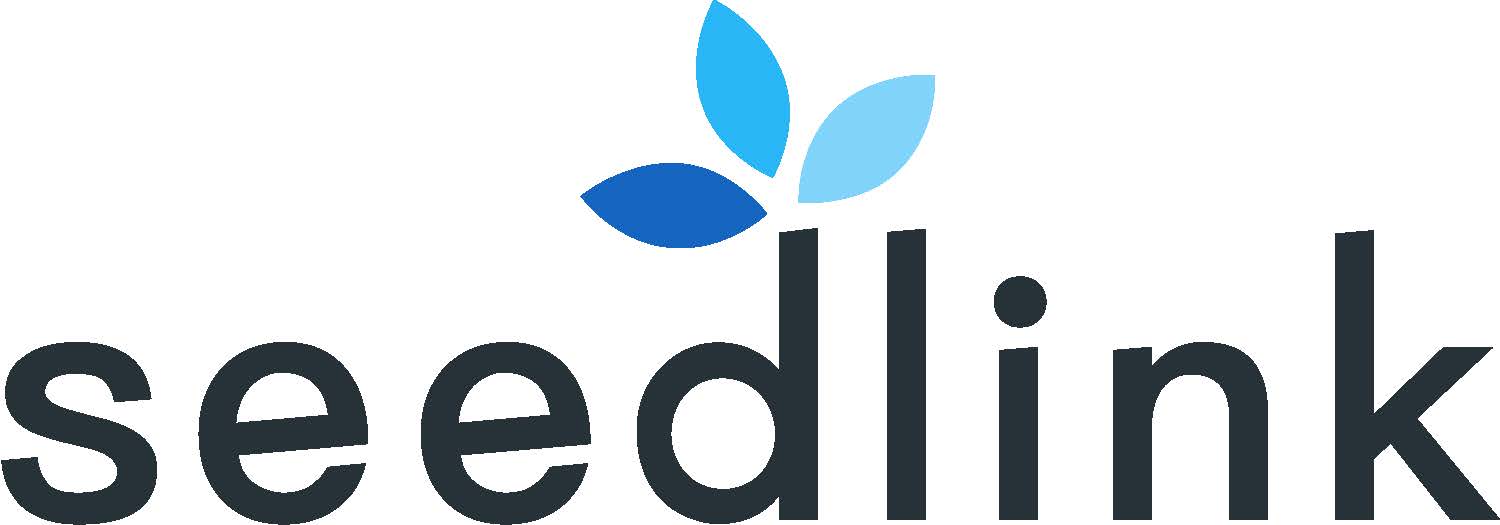 Video Analysis
Traditional HR
Resume A.I.
Traditional Psychometrics
Low 
Customisation
High 
Customisation
Low Predictive Accuracy
Fast
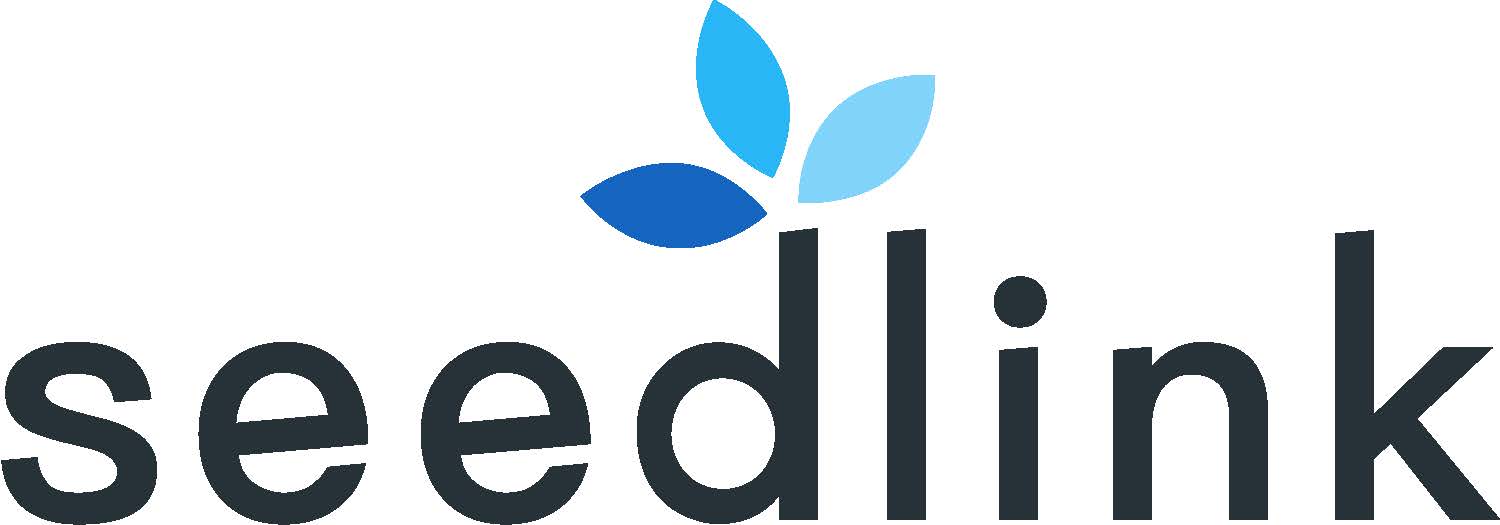 Video Analysis
Traditional HR
Resume A.I.
Traditional Psychometrics
Small number of Languages
Large number of Languages
Slow